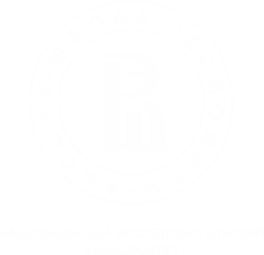 О дорожной карте поддержки развития СО НКО в субъектах Российской Федерации
А.Е. Шадрин, старший директор по инновационной политике
директор Института социально-экономического проектирования
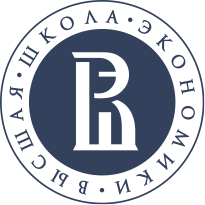 Ключевые мероприятия дорожной карты
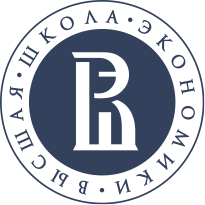 Ключевые мероприятия дорожной карты
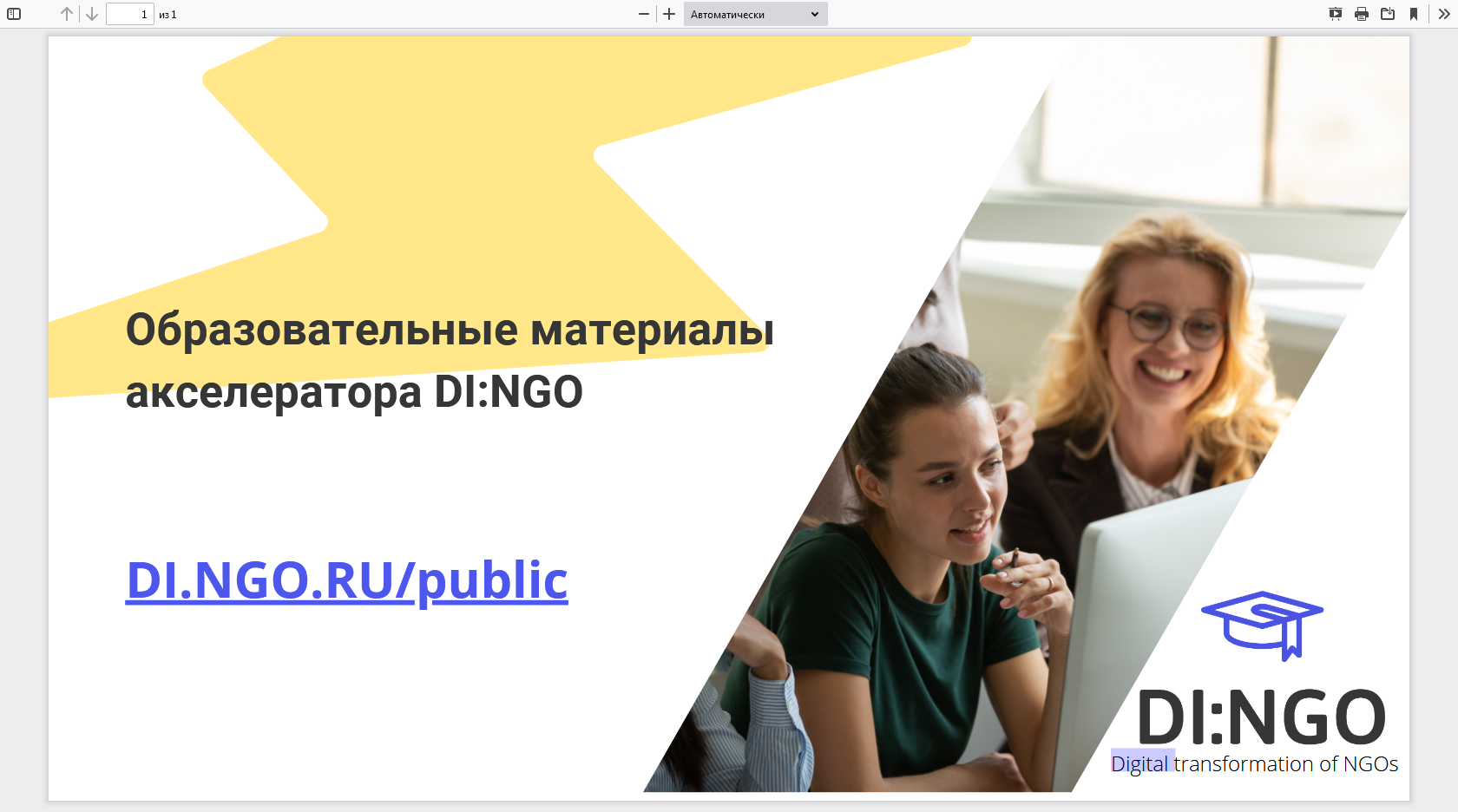 4